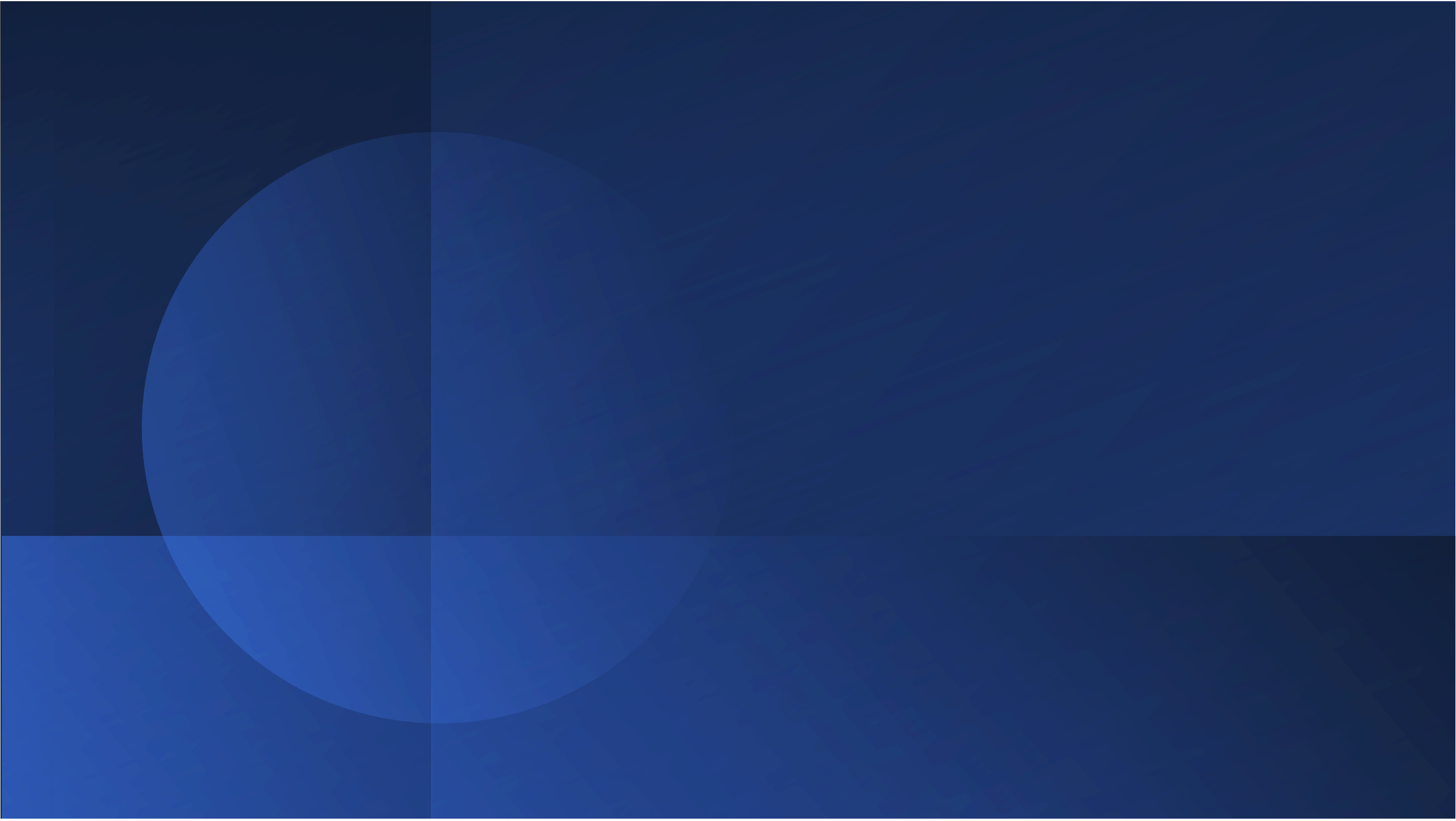 Report del Comitato di Coordinamento 3 Missione
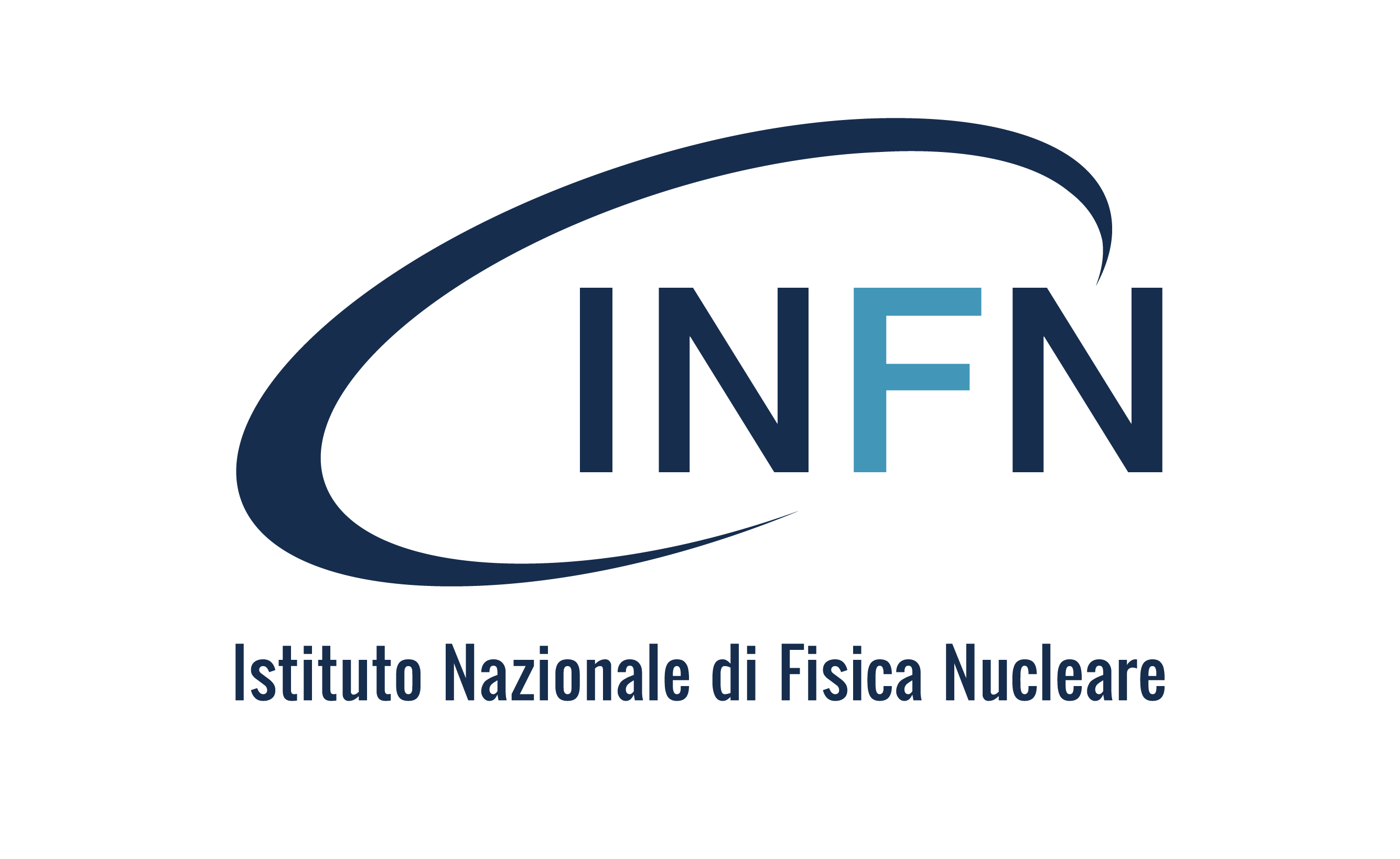 P. Paolucci, V. Fanti, S. Marcellini,  F. Masciulli,   
M. Pallavicini e F. Scianitti
Pierluigi Paolucci a nome della CC3M – 19 maggio 2025
1
Novità
Workshop Public Engagement
Bandi Tutor
Spending Review
Preventivi 2026 e regole/suggerimenti
Contratti centralizzati
Siti WEB, Grafica e Agenzia 
Gruppi di lavoro e novità
Registrazioni e Valutazione
Abbigliamento e distribuzione
Summer Camp e selezione degli studenti e dei docenti
Argomenti della riunione
Pierluigi Paolucci a nome della CC3M – 19 maggio 2025
2
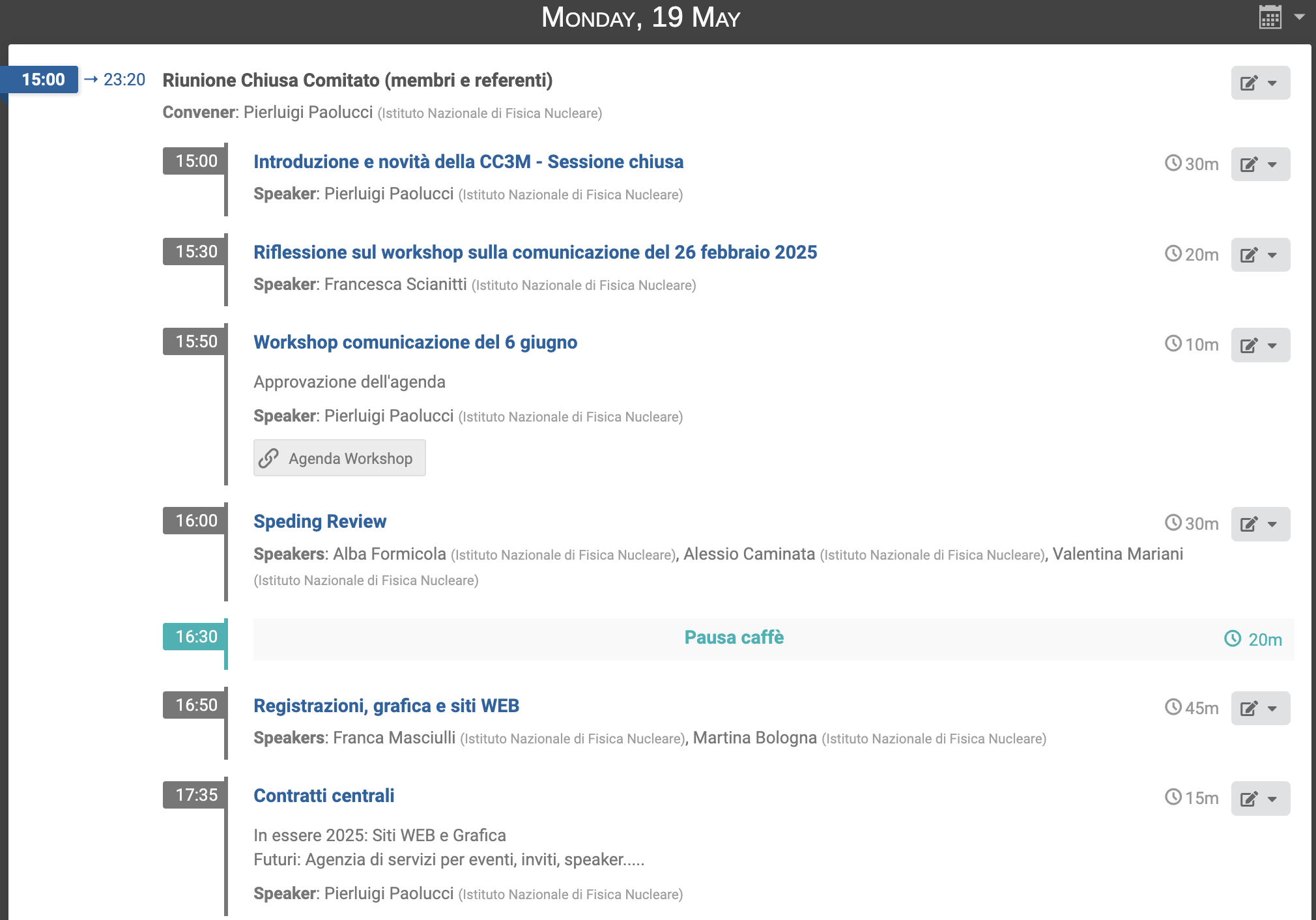 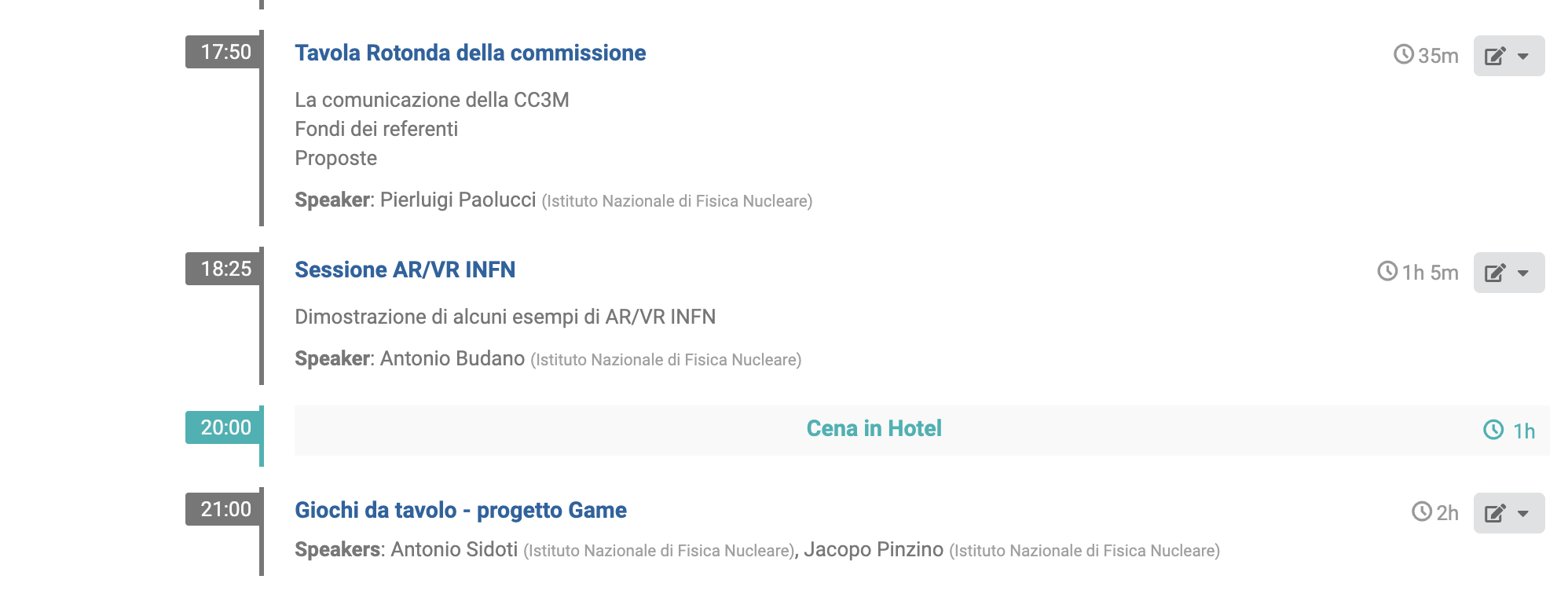 Pierluigi Paolucci a nome della CC3M – 19 maggio 2025
3
Situazione finanziaria dell’INFN
Stato delle finanze della CC3M
Il nostro budget 2025 è di 330k€ 
Extra per il summer camp (75k€ di cui 15k€ FE)
Extra per i gadget (6k€ + abbigliamento)
In attesa di PANN24

Contratti Centrali CC3M (30k€/anno)
Grafica (5k€ fondi esterno Rome Technopole)
Siti WEB (12.5k€ registrazioni + 4k€ progetto + 0.8k€ manutenzione)
Agenzia (5k€ da fare)
Novità CC3M – stato delle finanze
Pierluigi Paolucci a nome della CC3M – 19 maggio 2025
4
Novità dalla CC3M - varie
Pierluigi Paolucci a nome della CC3M – 19 maggio 2025
5
Novità dalla CC3M – Fondi Esterni
Pierluigi Paolucci a nome della CC3M – 19 maggio 2025
6
Novità dalla CC3M – Accordi Quadro
Pierluigi Paolucci a nome della CC3M – 19 maggio 2025
7
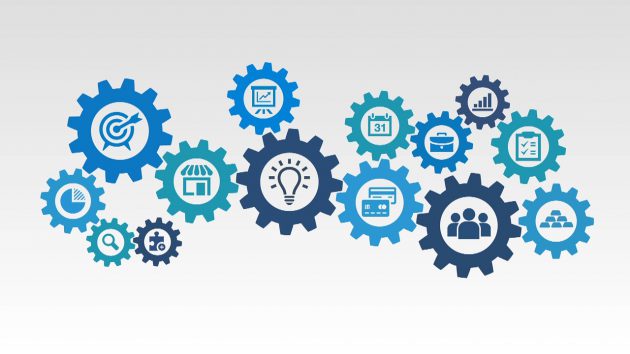 I nostri obbiettivi 
2024-2026
fatto
In corso
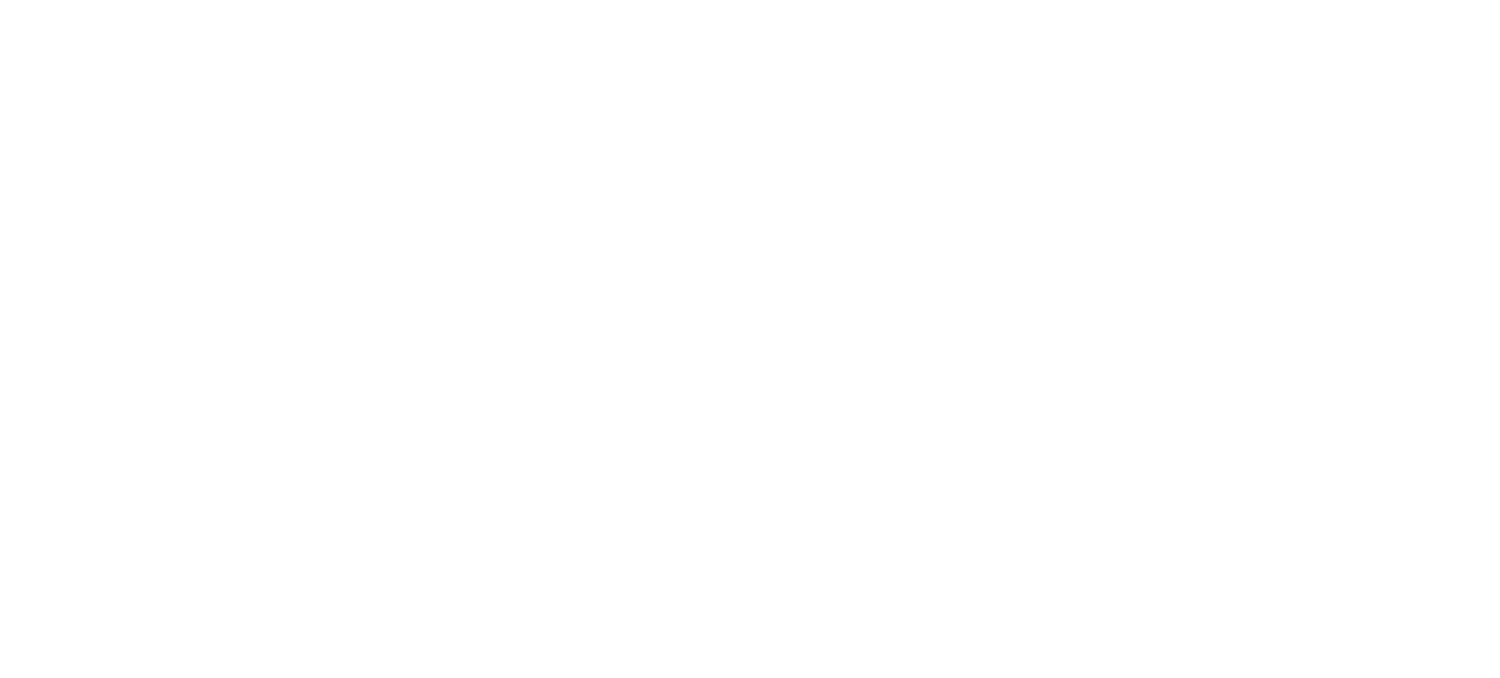 Pierluigi Paolucci a nome della CC3M – 19 maggio 2025
8
| 8
Strategia 2025-2026 della CC3M
Pierluigi Paolucci a nome della CC3M – 19 maggio 2025
9
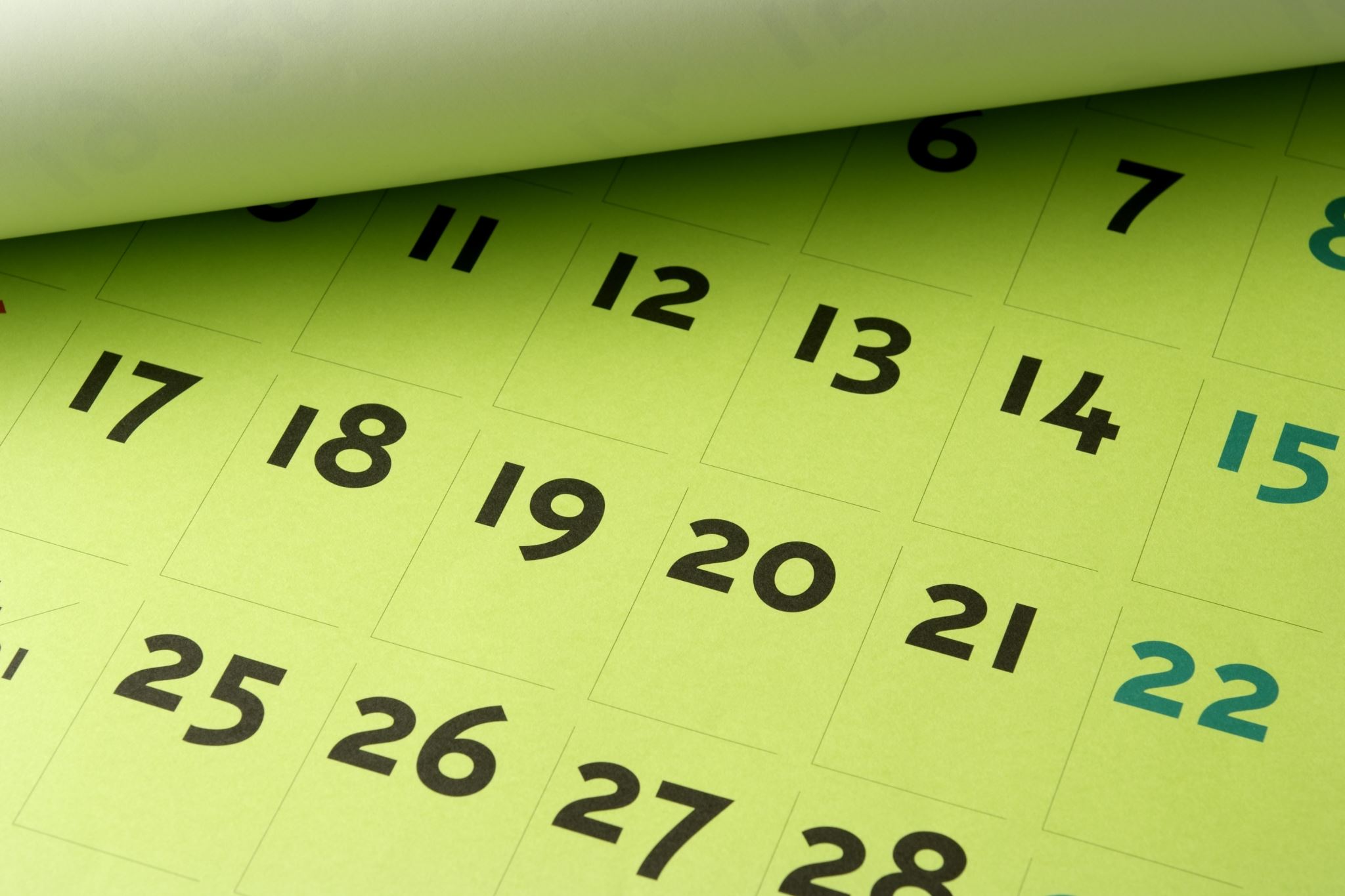 Calendario 2025
3-5 febbraio - Presidenza - oggi
19-21 maggio – Paestum

6 giugno Workshop PE a Roma 
13-17 luglio Summer Camp Bertinoro

21-22 Luglio preventivi online 
1-3 ottobre – (martedì-giovedì) AI VOTI PER PRESID/LNL
1-3 dicembre – Presidenza
Pierluigi Paolucci a nome della CC3M – 19 maggio 2025
10
Workshop Public Engagement INFN6 giugno a Roma
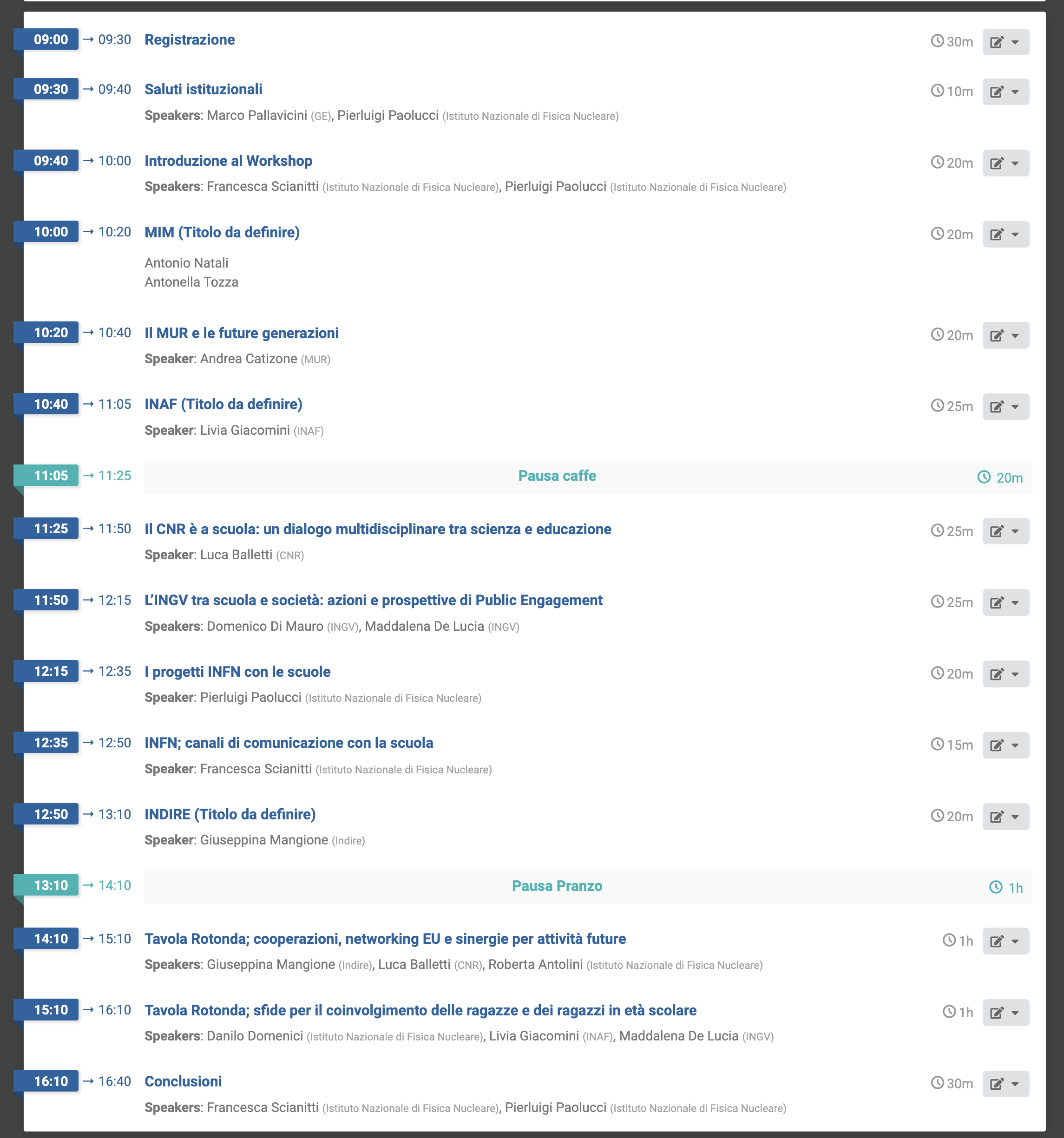 Pierluigi Paolucci a nome della CC3M – 19 maggio 2025
Primo confronto sul tema del PE nella scuole e su come affrontare le future sfide

Organizzano: Pigi, Francesca, Roberta e Danilo
MIM, MUR, Indire, CNR, INAF, INGV
Tavole Rotonde
11
Cose da fare come CC3M
Pierluigi Paolucci a nome della CC3M – 19 maggio 2025
12
Gruppi di Lavoro CC3M
Pierluigi Paolucci a nome della CC3M – 19 maggio 2025
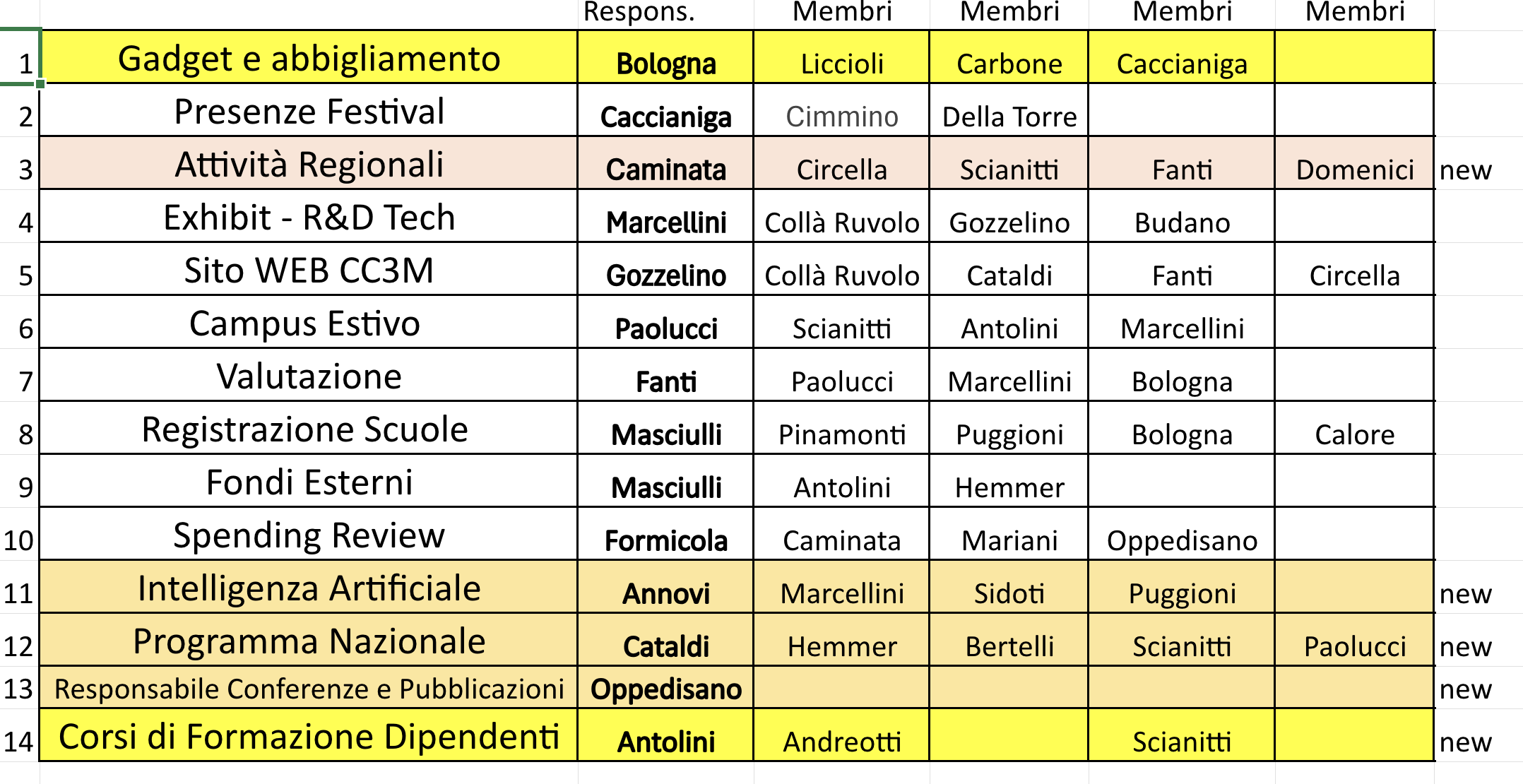 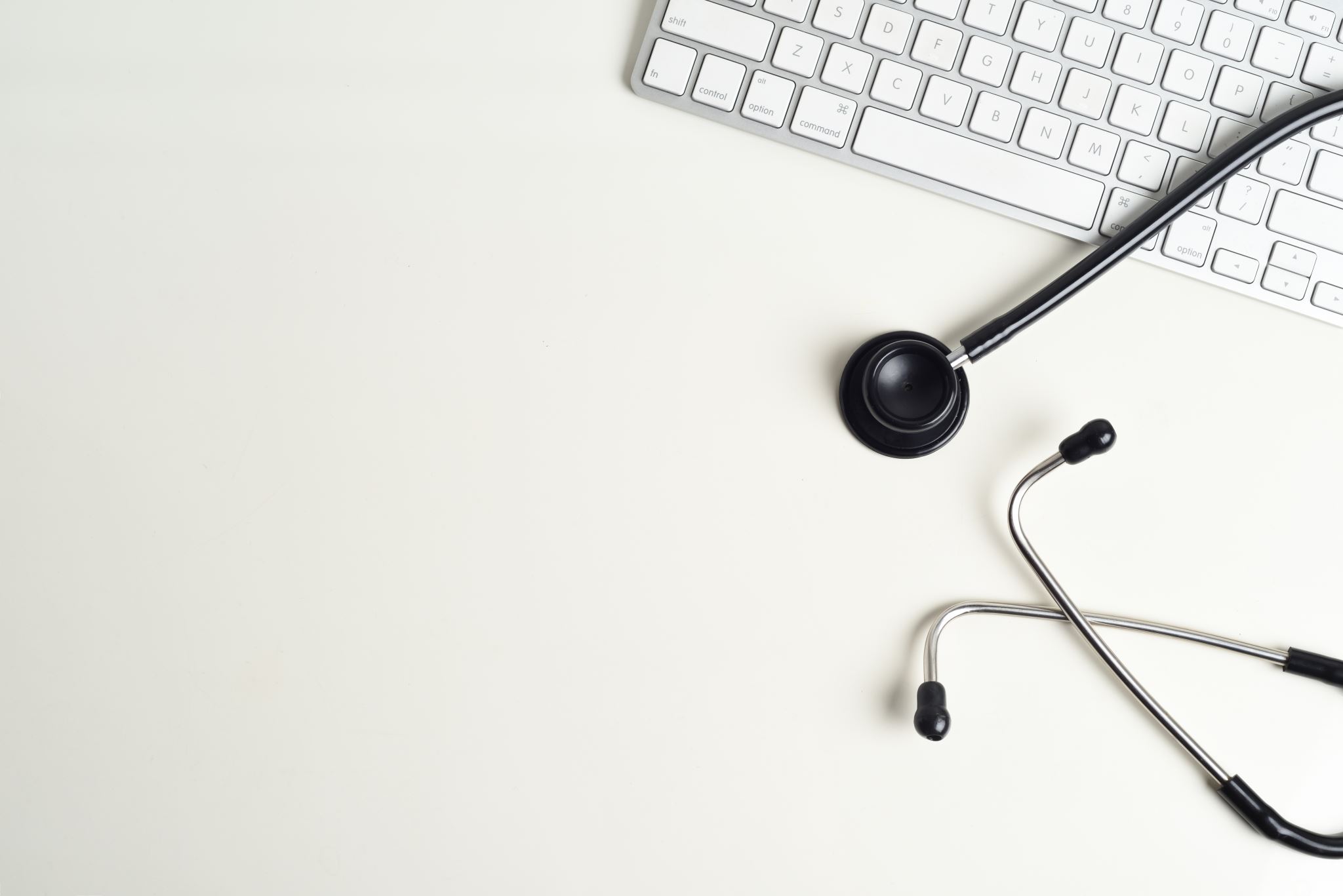 13
Nuovi gruppi di lavoro
Dobbiamo iniziare subito a lavorare al programma online 2025/2026 
Propongo al GL una pagina di proposte condivise
Dobbiamo lavorare sulla formazione dei dipendenti per il PE, in accordo con l’ufficio comunicazione
Continuare la spending review interna
Pierluigi Paolucci a nome della CC3M – 19 maggio 2025
14
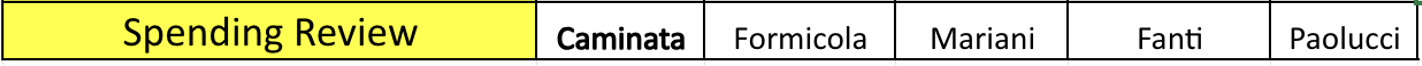 Spending Review interna 2024-2025(gruppi di lavoro sono fortemente connessi)
Pierluigi Paolucci a nome della CC3M – 19 maggio 2025
Pierluigi Paolucci a nome della CC3M
15
Selezione per il Summer Camp
Commissione Interna
Sabine Hemmer
Susanna Bertelli
Vincenzo Caracciolo
Ezio Torassa
Pierluigi Paolucci
Mariangela Bondì
Commissione bando
Pierluigi Paolucci
Stefano Marcellini
Francesca Scianitti
Alessia Capitani 
Manuela Allegri 
Antonio Budano e Enrico Calore (riserve)
Prime riunioni in corso 
Talk specifico in seguito
PartecipantiIntervista2025.xlsx
Dobbiamo decidere ora il calendario
DomandeDocenti_14apr2025.xlsx
Pierluigi Paolucci a nome della CC3M – 19 maggio 2025
16
Bando Tutor 2025-2026
Pierluigi Paolucci a nome della CC3M – 19 maggio 2025
17
Elenco dei progetti CC3M
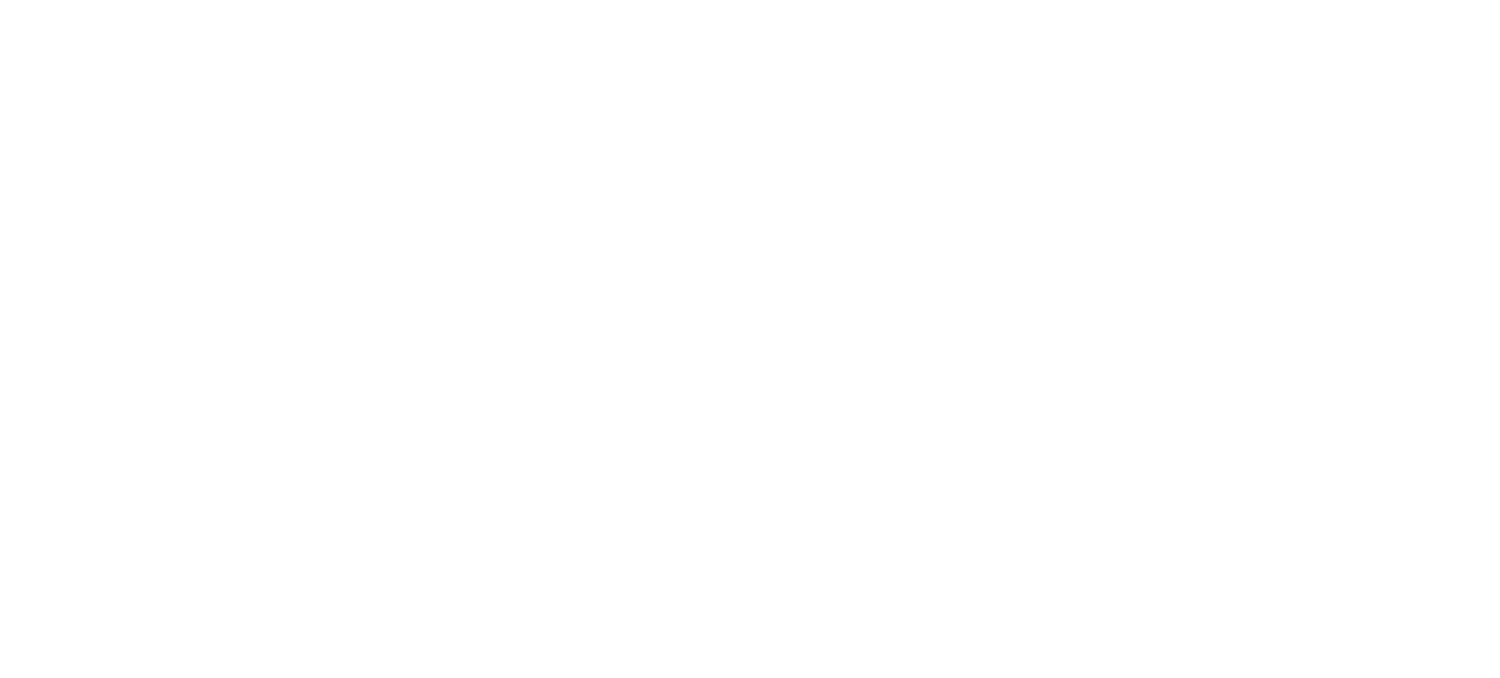 Pierluigi Paolucci a nome della CC3M – 19 maggio 2025
18
| 18
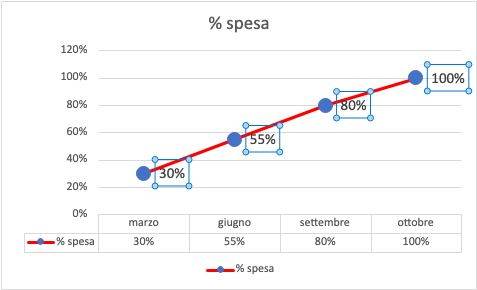 Budget 2025 (impegnato il 30% ad aprile)
Pagina dei fondi complessivi 2025 va aggiornata da voi: PresenzeCostiProgettiCC3M.xlsx
Pierluigi Paolucci a nome della CC3M – 19 maggio 2025
19
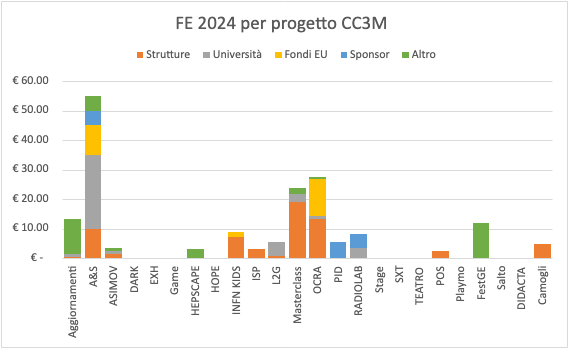 Fondi 2024
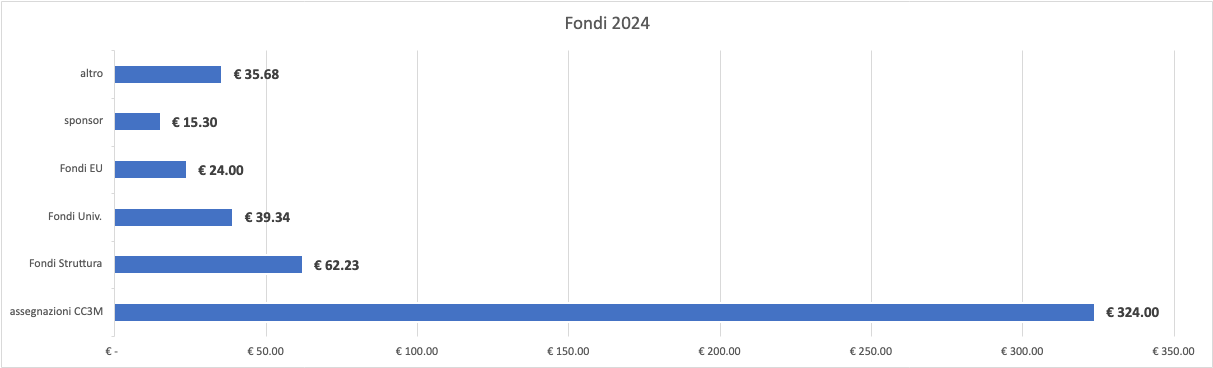 Pierluigi Paolucci a nome della CC3M – 19 maggio 2025
20
Budget complessivo 2025
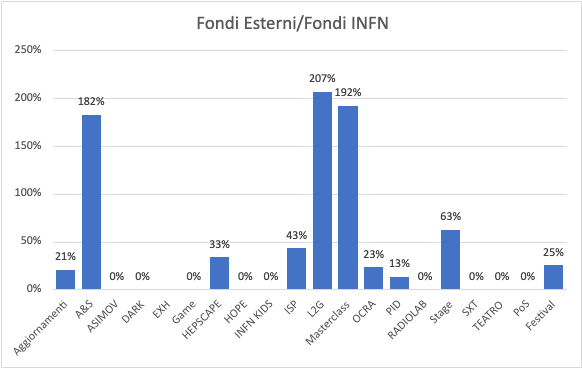 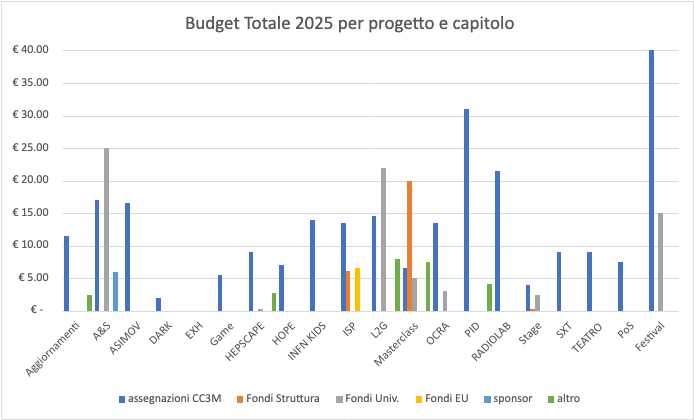 Pierluigi Paolucci a nome della CC3M – 19 maggio 2025
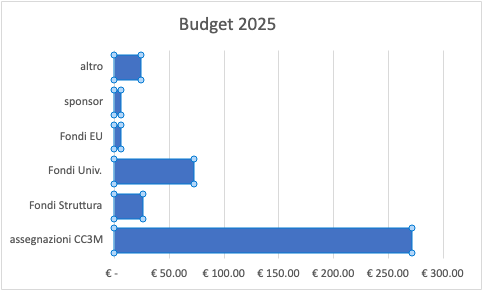 21
Valutazione dei progetti 2024-2025
Valutazione dei progetti 
Necessaria per capire le attività da supportare, modificare o migliorare.

Metriche per la numerologia 
Introduzione di un questionario comune (GL) per l’anno 2024/2025
Analisi dei dati di Martina Bologna
Pierluigi Paolucci a nome della CC3M – 19 maggio 2025
Pierluigi Paolucci a nome della CC3M
22
Il 2025 è il primo anno che funzioniamo come una commissione. Questo produrrà piccoli problemi di budget:
abbiamo istituito un budget per i referenti delle dimensioni di un progetto
Restyling dei siti WEB e della grafica 
abbiamo centralizzato alcune spese.
La condivisione dei dati e delle problematiche sta dando i suoi frutti.
Summer Camp ha 286 domande di partecipazione 
Bando Tutor in fisica è pronto 
Ad aprile abbiamo impegnato il 30% del budget. Va fatto uno sforzo per raggiungere il goal del 55% di fine giugno. 
Dobbiamo rinforzare le attività per le scuole di I grado
Abbiamo bisogno di fondi esterni;
Ringraziamo Hepscape e tutti quelli che ci stanno provando.
Conclusioni
Pierluigi Paolucci a nome della CC3M – 19 maggio 2025
23